CHÀO MỪNG QUÝ CÔ GIÁO ĐẾN DỰ GIỜ
Môn: Giáo dục âm nhạc
Chủ đề: Gia đình
Đề tài: CHỈ CÓ MỘT TRÊN ĐỜI
Giáo viên: H PRI Ktla
Hoạt động 1: Trò chuyện
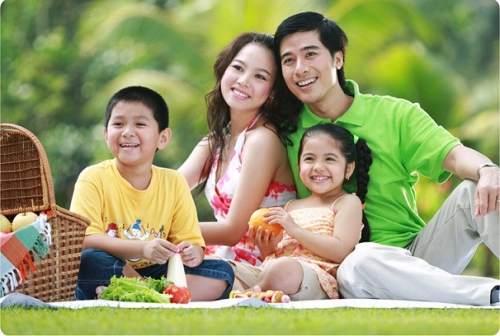 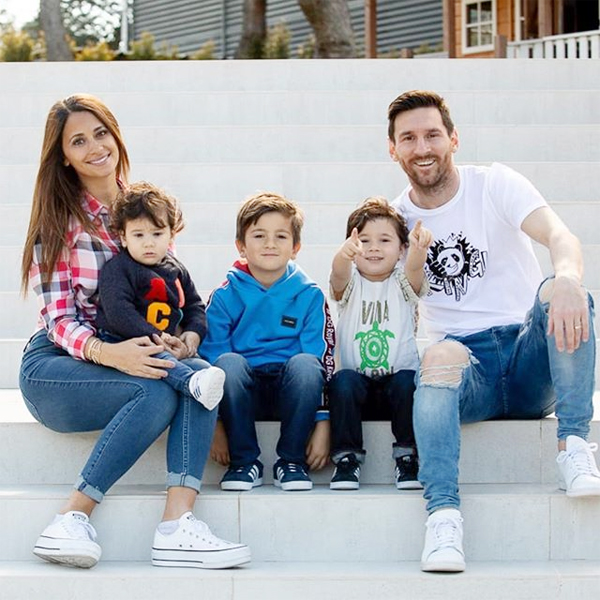 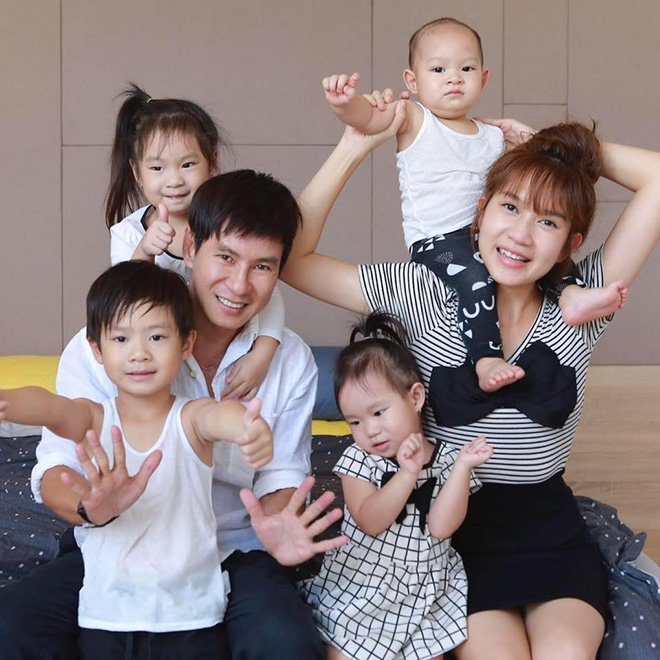 Hoạt động 2: Tài năng
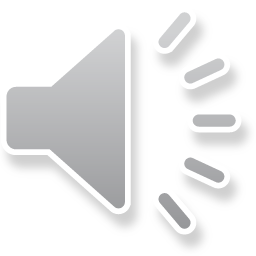 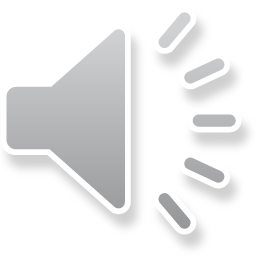 Hoạt động 3: Nghe hát
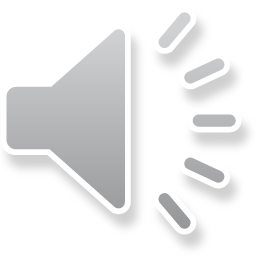 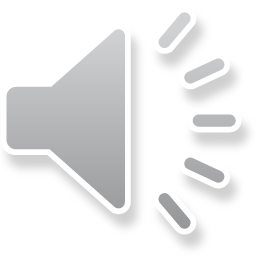 Hoạt động 4: Trò chơi “THI AI NHANH”
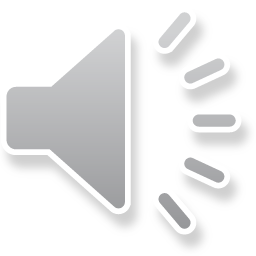 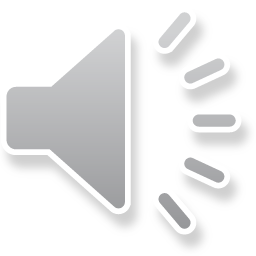 CẢM ƠN QUÝ CÔ GIÁO
 ĐÃ LẮNG NGHE